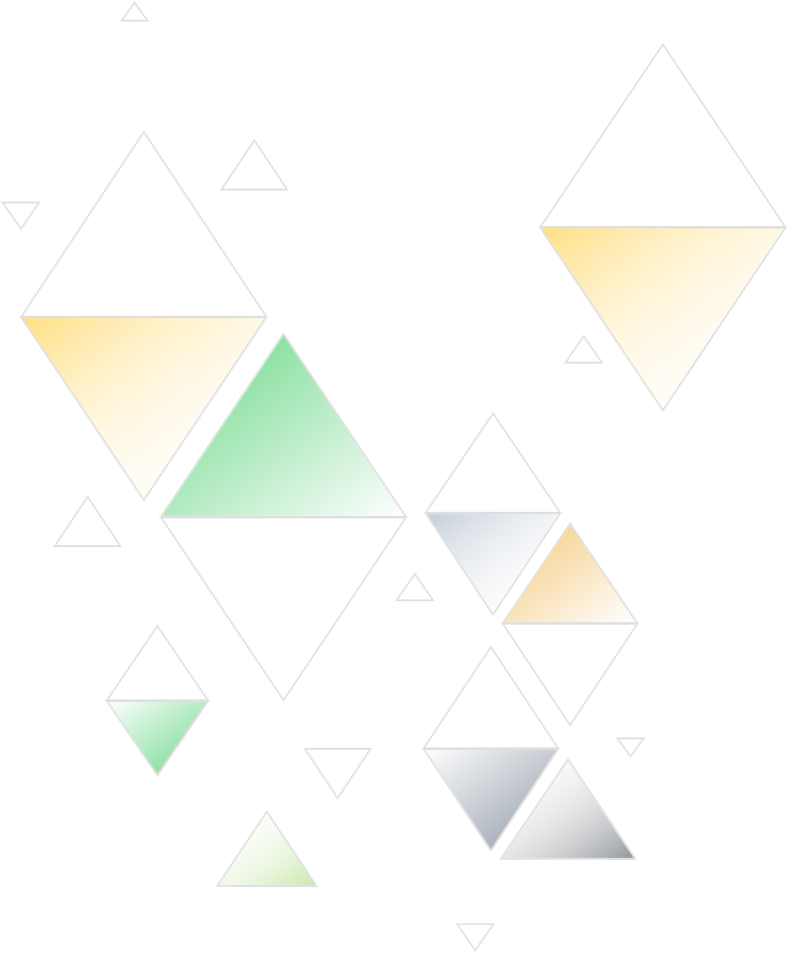 PROJECT ORGANIZATION CHART TEMPLATE
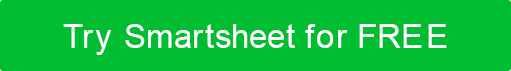 PROJECT TITLE
STEERING COMMITTEE
SPONSORS
NAME
CEO
NAME
VP of Marketing
NAME
Head of Accounting
NAME
CEO
NAME
VP of Marketing
NAME
Project Manager
NAME
Production
NAME
Site / Business Ops
NAME
Art Director
NAME
Copy Lead
NAME
Developer
NAME
Marketing Lead
NAME
Creative Strategist
NAME
Graphic Designer
NAME
Copy Writer
NAME
Tech Support
NAME
Marketing Ops
PROJECT ORGANIZATION CHART
COPY + PASTE  ICONS
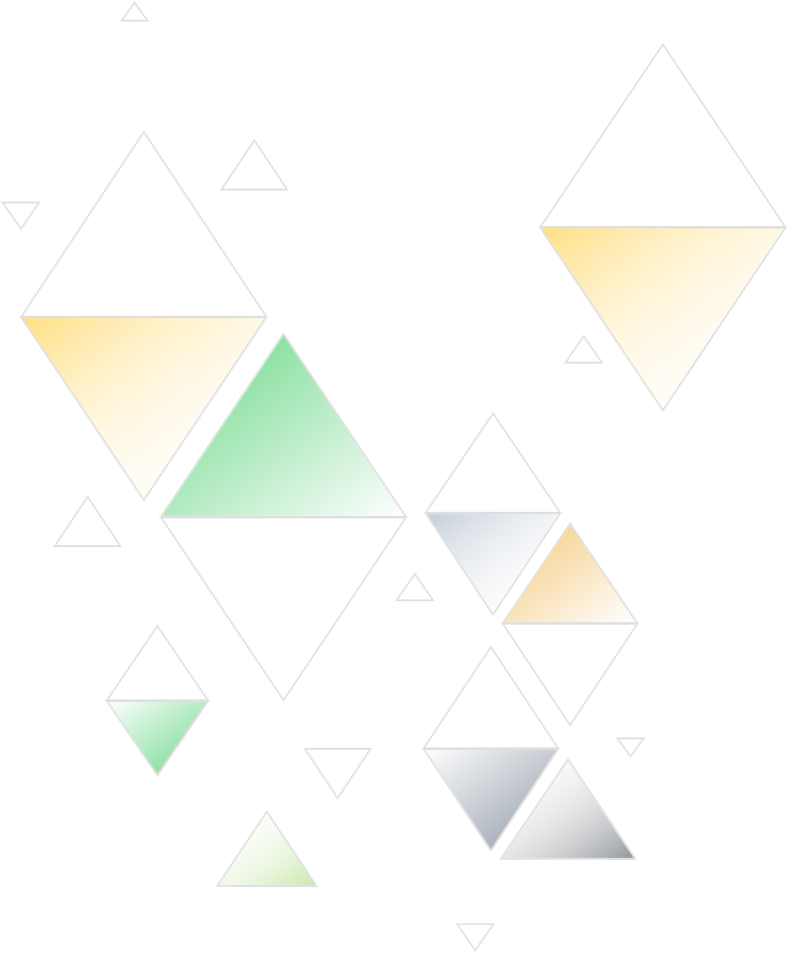 STEERING COMMITTEE
SPONSORS
NAME
Title / Role
NAME
Title / Role
NAME
Title / Role
NAME
Title / Role
NAME
Title / Role
NAME
Title / Role
NAME
Title / Role
NAME
Title / Role
NAME
Title / Role
NAME
Title / Role
NAME
Title / Role
NAME
Title / Role
NAME
Title / Role
NAME
Title / Role
NAME
Title / Role
NAME
Title / Role
NAME
Title / Role
PROJECT REPORT
PROJECT ORGANIZATION CHART   |   ELEMENTS